Bilingualer Geographieunterricht

REALSCHULE BAYERN 


19.07.2022 Stefanie Hartl
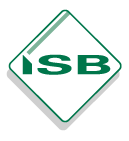 AGENDA
AGENDA

A      	Ausgewählte Unterrichtsmaterialien
             Aral Sea – Interviewing pictures
             Illegal immigrants in the USA – Drawing a life line
             Illegal immigrants in the USA - Mystery
             El Niño – an abnormal weather phenomenon
             Sao Paolo - city of contrasts: Lernjob

B	Fragen, Wünsche, Anregungen
A 	Ausgewählte Unterrichtsmaterialien
1.    Aral Sea – Interviewing pictures

Leading question: „Where was this picture taken?“
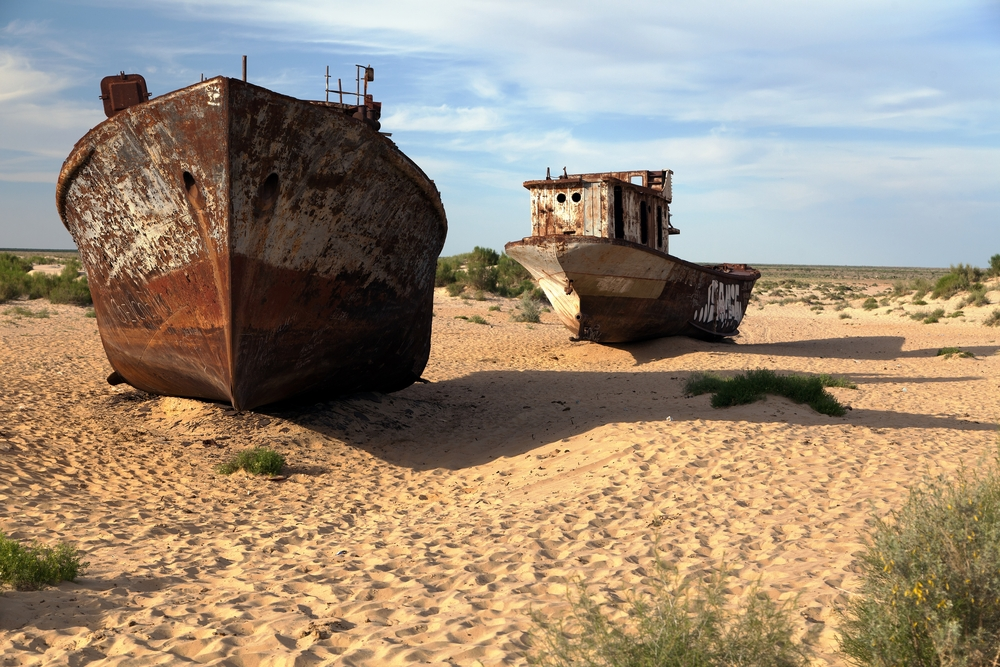 © Clipdealer
A 	Ausgewählte Unterrichtsmaterialien
1.   Aral Sea – Interviewing pictures

Die Methode „Interviewing pictures“ setzt sich aus zwei Teilen zusammen
1. Teil: picture description / wh - questions / making assumptions and suggestions / finding a heading,… in Partner – oder Einzelarbeit

2. Teil: Austeilen von Informationskärtchen zum Bild (z. B. drei pro Person)
in Gruppen- oder Partnerarbeit herausfinden, wo das Bild aufgenommen wurde
eine Bildüberschrift formulieren
A 	Ausgewählte Unterrichtsmaterialien
Information cards: Aral Sea
A 	Ausgewählte Unterrichtsmaterialien
Illegal immigrants in the USA – Drawing a life line
Vorgehensweise:
Schülerinnen und Schüler erhalten ein Arbeitsblatt mit chronologisch geordneten Aussagen zu einem bestimmten Sachverhalt.
Sie benötigen auch ein Achsenkreuz, wobei die x-Achse die Zeitleiste und die y-Achse die positiven bzw. negativen Gefühle der Hauptpersonen repräsentieren.
Zu jedem Ereignis wird nun die positive, negative oder neutrale Gefühlslage mit einem Kreuz auf der y-Achse versehen, das am Ende zu einer Kurve verbunden wird.
A 	Ausgewählte Unterrichtsmaterialien
Ziel: Lebensgefühl der Hauptperson mit Höhen und Tiefen wird dargestellt
Variante: 
Man kann auch alle Lebensliniendiagramme sichtbar aufhängen und miteinander vergleichen.
Als Vertiefung können einzelne Aussagen von Personen nach Fertigstellung des Diagramms dem Zeitpunkt zugeordnet werden, wann sie wahrscheinlich getroffen worden sind.
Illegal immigrants in the USA – Drawing a life line
A 	Ausgewählte Unterrichtsmaterialien
A 	Ausgewählte Unterrichtsmaterialien
3.   Illegal immigrants in the USA - Mystery

Vorgehensweise:
Bearbeitung in Gruppen
Eine Leitfrage.
Informationskärtchen, z. B. in Briefumschlag
Zusätzliche Materialien, wie Bilder, Zeitungsausschnitte, Diagramme,…
Zunächst Schaffen eines Überblicks (Informationen auf dem Tisch auslegen),  dann Identifizieren von unbekannten Wörtern.
	 dictionary work
Hinweise an die Klasse: 
Nicht jede Information ist wichtig.
Das sinnvolle Ordnen der Informationskärtchen ist wichtig.
Topographische Informationen sollen mit Hilfe des Atlas verortet werden.
A 	Ausgewählte Unterrichtsmaterialien
3.   Illegal immigrants in the USA - Mystery


Ergebnissicherung: 
	mündlich bzw. schriftlich 
	auf Plakat 
	
Ziel: Die Leitfrage soll unter Mobilisierung von Vorwissen umfassend beantwortet werden.
A 	Ausgewählte Unterrichtsmaterialien
3.   Illegal immigrants in the USA - Mystery
Can Candido and Selma start a new life in California?
A 	Ausgewählte Unterrichtsmaterialien
Illegal immigrants in the USA – Mystery

Schülerbeispiel:
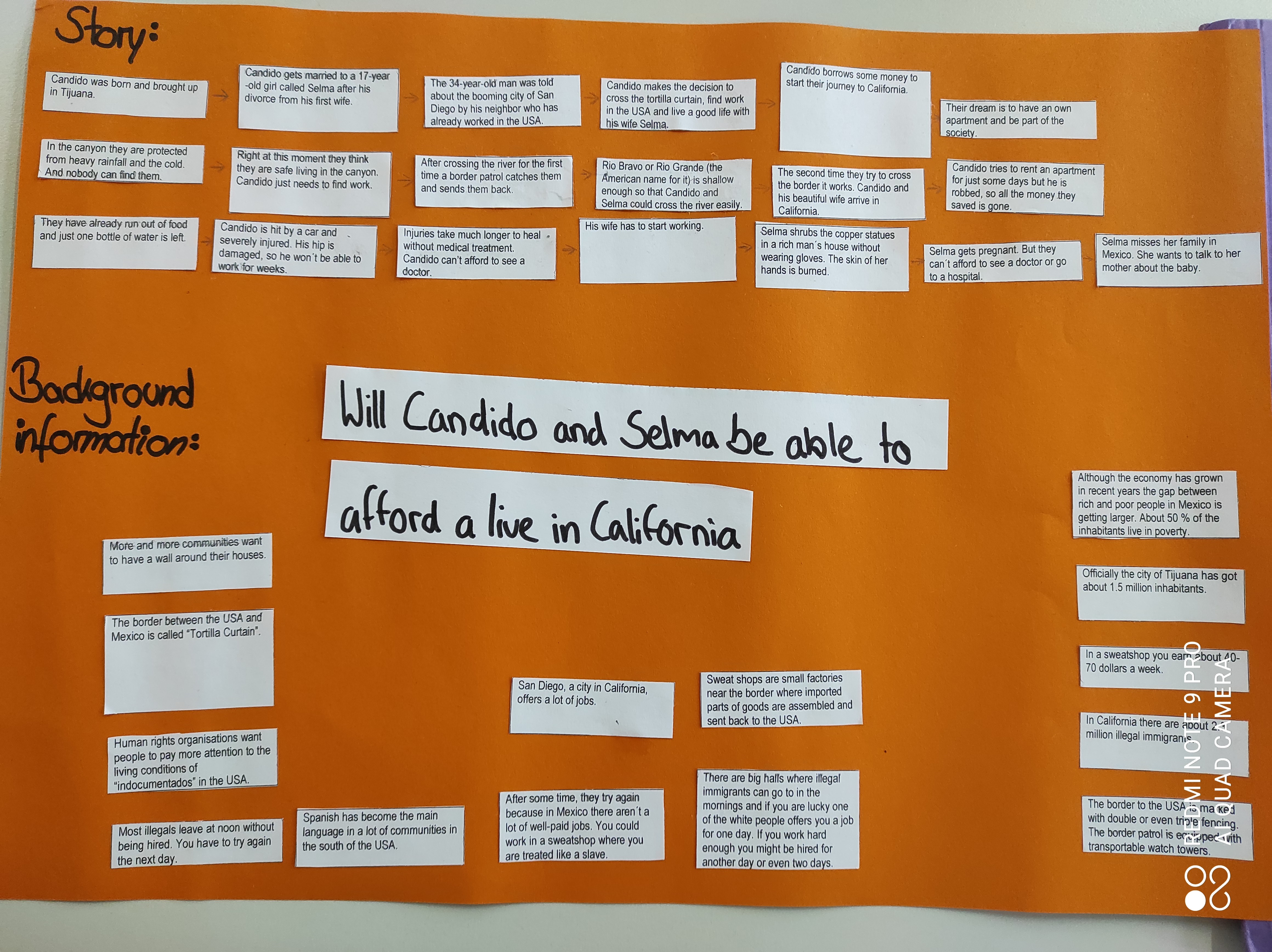 4.  El Nino – an abnormal weather phenomenon
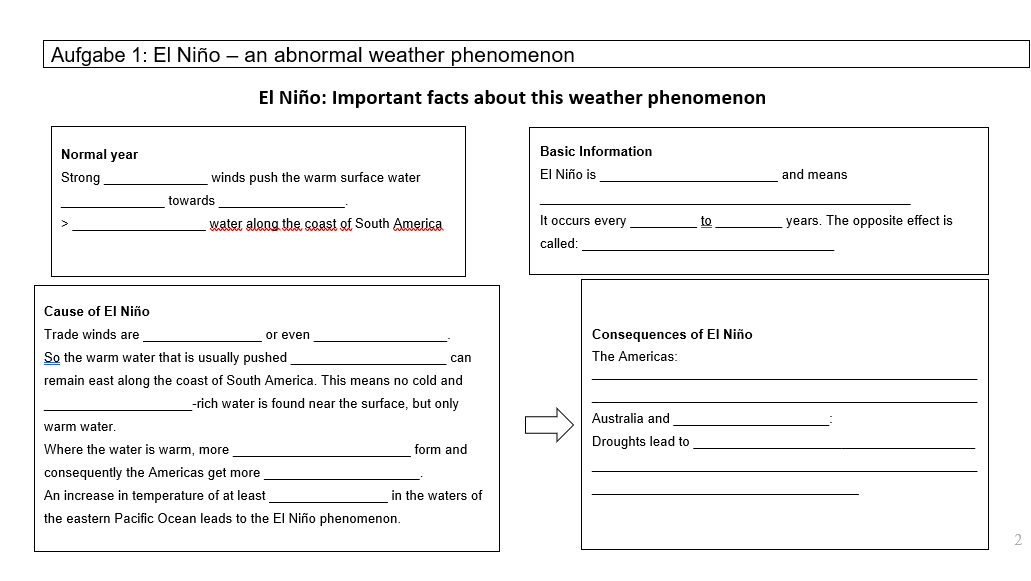 A 	Ausgewählte Unterrichtsmaterialien
El Niño – an abnormal weather phenomenon

Informationstexte zum Ausfüllen des Arbeitsblattes

können in Gruppenarbeit als placemat bearbeitet werden
können im Klassenzimmer aufgehängt werden

Sicherung erfolgt über das Beschriften eines Diagramms

Weiterführende Aufgabe: Besprechen eines stummen Videos
 Erklärung des Phänomens in eigenen Worten
A 	Ausgewählte Unterrichtsmaterialien
Why is it called El Niño?
 
El Niño means Little Boy or Christ Child in Spanish. 
South American fishermen first noticed periods of unusually warm water in the Pacific Ocean in the 1800s. 
The full name they used was El Niño de Navidad, because El Niño typically takes place in December, around Christmas time.
How is El Niño caused?
 
The sun warms the water near the equator.
Normally there are trade winds, which push that warm water westward. During El Niño, those trade winds aren’t strong, or they are even reversed which lets the warm water that is usually found in the western Pacific, flow east.
This warm water displaces the cooler water that is normally found near the surface of the eastern Pacific.
In El Niño years, ocean waters along South America and California warm more than usual.
An increase of temperature of at least 0.9 F (0.5 C) in the waters of the eastern Pacific Ocean near the equator is called El Niño.
What is El Niño?
 
When we notice different weather conditions, we usually think of what’s in the air. But did you know that a lot of what happens in the air is due to the temperature of the oceans?
El Niño is an abnormal weather phenomenon which is caused by the warming of the Pacific Ocean near the equator, off the coast of South America. It can create more clouds and consequently more rain. 
Although El Niño does not occur in a perfectly regular pattern, it happens every 2 to 7 years. 
Following El Niño, the opposite phenomenon occurs, called La Niña. During La Niña, the eastern Pacific Ocean is cooler than usual around the equator.
What are the consequences of El Niño?
 
Many rain clouds form over this warm part of the ocean and move inland, so you get more rain than usual in South and Central America and in the United States. The consequences of increased rainfall across the southern parts of the US and in Peru are destructive flooding. This can lead to bad hygiene and so to serious diseases.
El Niño also has a strong effect on marine life off the Pacific coast. During normal conditions the water there is cold and nutrient-rich. During El Niño, upwelling weakens or stops altogether. Without the nutrients from the deep, there are fewer phytoplankton off the coast. This affects fish that eat phytoplankton and, in turn, affects everything that eats fish. 
The warmer waters can also bring tropical species, like yellowtail and albacore tuna, into areas that are normally too cold.
El Niño also affects the weather in many other parts of the world, such as bush fires in Australia. High temperatures also lead to reduced crop yields or the death of cattle.
A 	Ausgewählte Unterrichtsmaterialien
Normal conditions
More clouds form and more rain falls in regions where the ocean is warm. Areas near the equator are heated up by the sun, resulting in warm water on the surface of the Pacific Ocean. Under normal conditions, the warm surface water is pushed from South America westward toward Indonesia by strong trade winds. As a result, cooler water from underneath rises up to the ocean surface near South America.
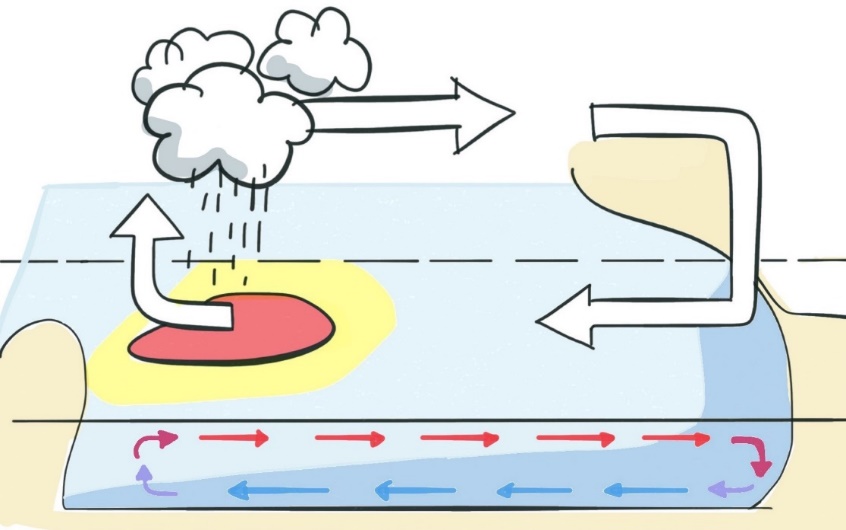 A 	Ausgewählte Unterrichtsmaterialien
Conditions causing El Niño
 
If trade winds are weaker than usual, warm water piles up along the coast of South America before moving towards California and Chile. Above these areas of warm water, a great number of rain clouds form. They move inland and dump much more rain in the Americas than usual. At the same time, Australia and Indonesia may suffer drought.
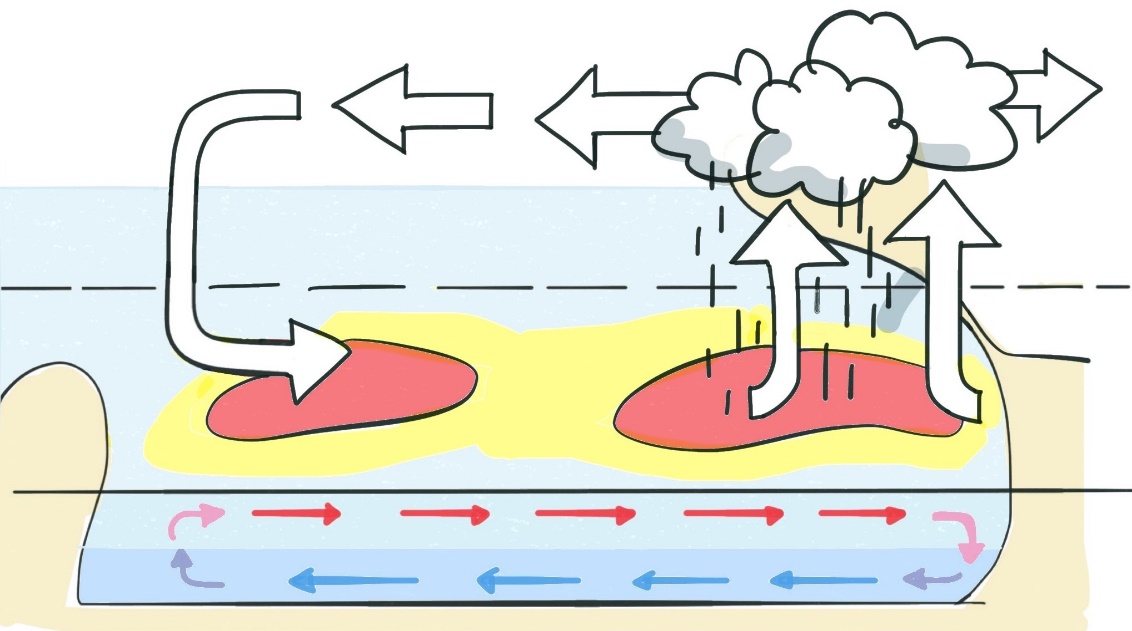 A 	Ausgewählte Unterrichtsmaterialien
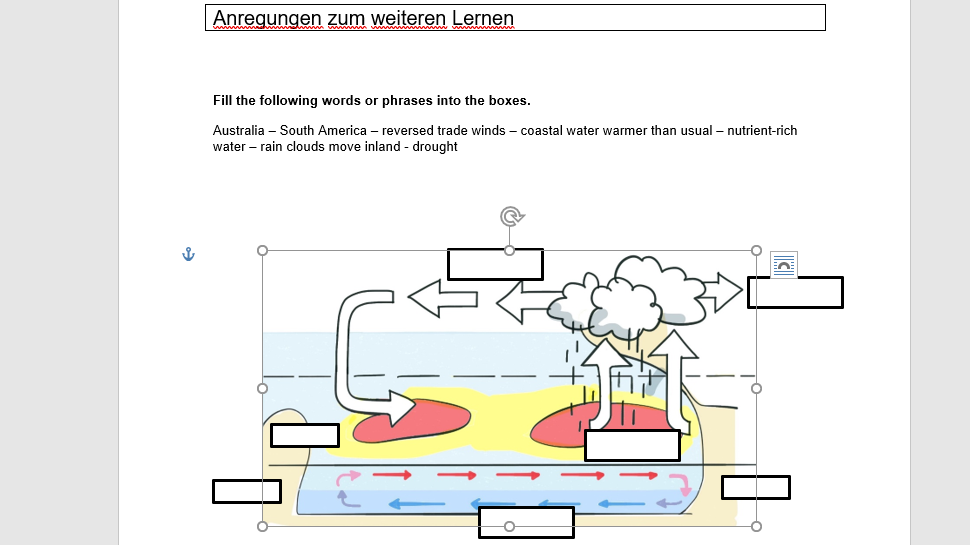 Sao Paolo - city of contrasts: Lernjob

      Was ist ein Lernjob?

Zentrales Mittel des eigenständigen Lernens
Ursprünglich von Projekt KOMPASS (KOMPetenz Aus Stärke und Selbstbewusstsein)
Stets nach festem Schema aufgebaut:
Vorderseite: Eyecatcher; soll Neugierde wecken, z. B. Rätsel, Geschichte, Bild,…  Fach und Kompetenzerwartungen notiert
Innenseiten: Lernende erhalten Informationen zur Erarbeitung des neuen Themas zu erarbeiten; Aufgaben nicht aufeinander aufbauend; unterschiedliche Aufgabenformate
Randspalten: zusätzliche Informationen: Diagramme, Hintergrundinformation, Bearbeitungshilfen,…
Rückseite: Einsatz zur Rekonstruktion, Reflexion oder Zusammenfassung
Typisches Format: DIN A3 Seite zur A4 gefaltet, Tipp: in Farbe ausdrucken à motivierender für Schüler
A 	Ausgewählte Unterrichtsmaterialien
A 	Ausgewählte Unterrichtsmaterialien
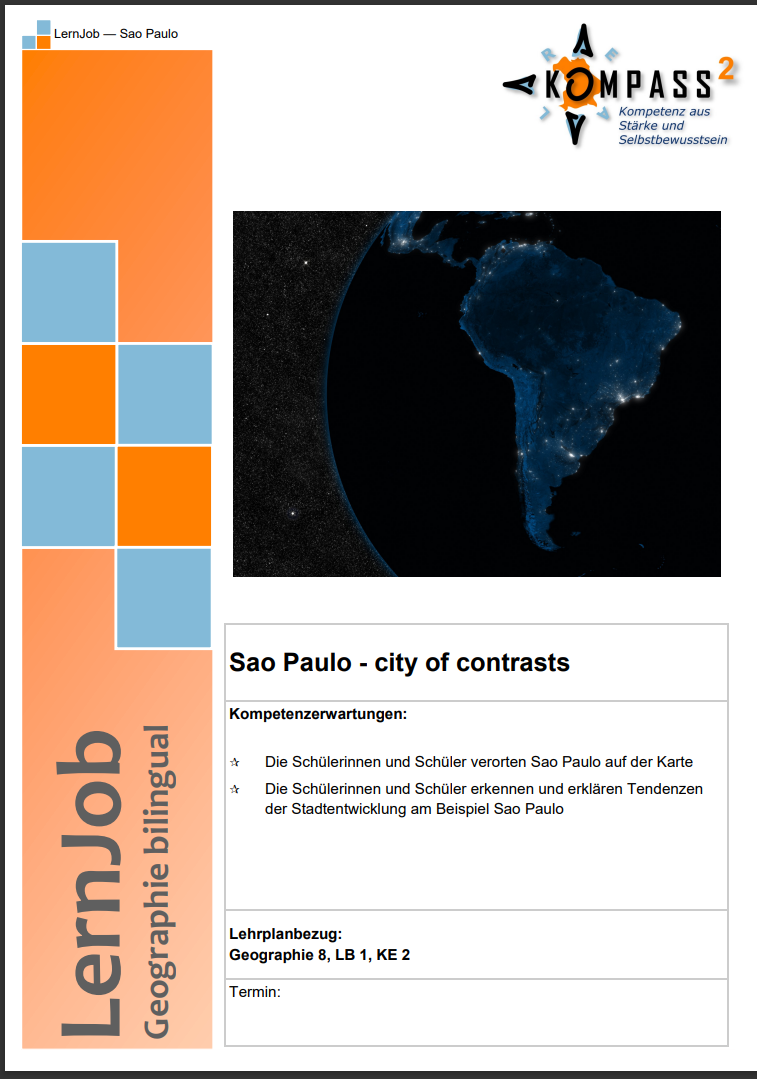 A 	Ausgewählte Unterrichtsmaterialien
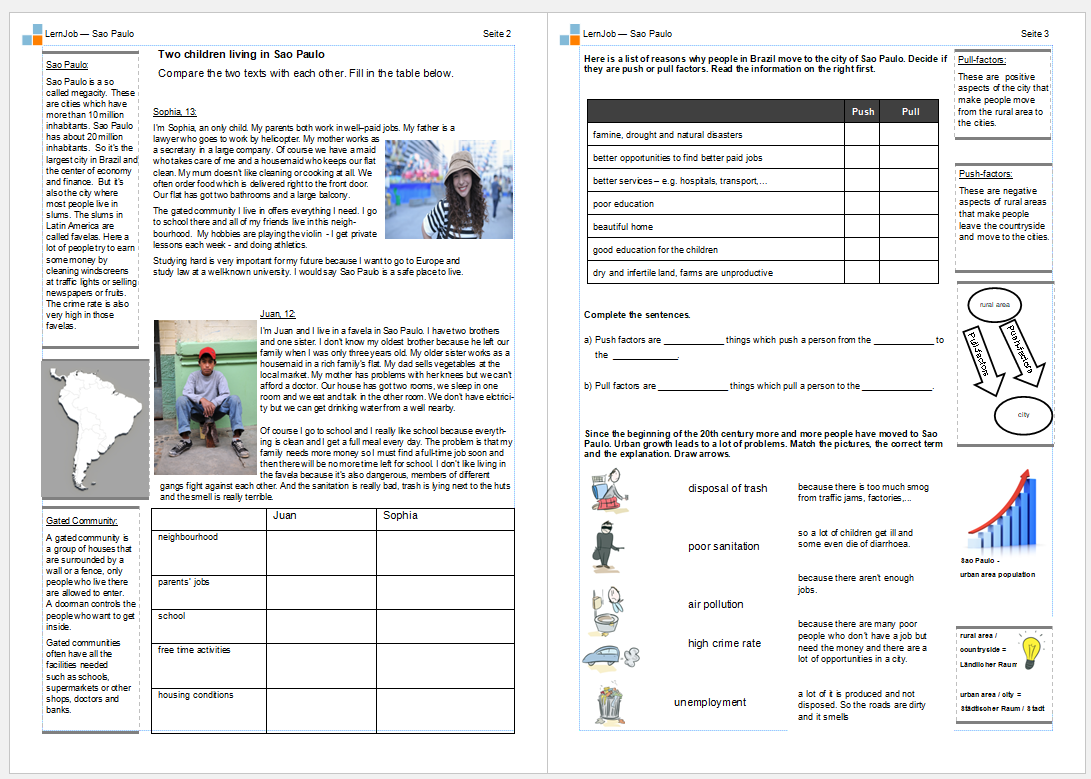 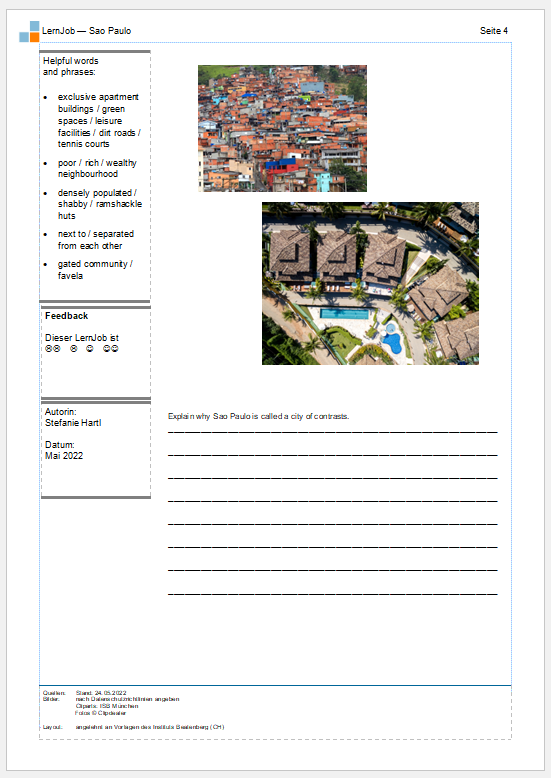 A 	Ausgewählte Unterrichtsmaterialien
B      Fragen, Wünsche, Anregungen
Fragen, Wünsche, Anregungen?
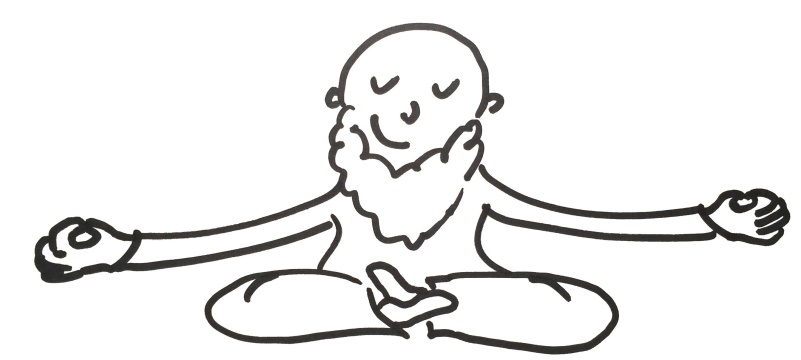 C
Vielen Dank für Ihre Aufmerksamkeit!
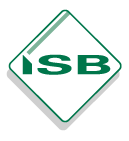 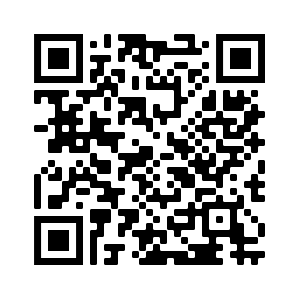 StRin Stefanie Hartl
Arbeitskreis Bilingual am ISBStefanie.Hartl2@schule.bayern.de